رؤيا دانيال الثانية: الكبش والتيس
دانيال 8
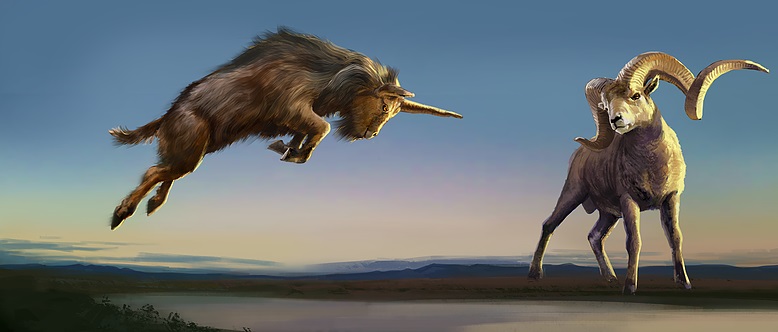 د. جيم هارملينغفي كنيسة الطرق المتقاطعة الدولية سنغافورة • CICFamily.comتحميل د. ريك جريفيث • مؤسسة الدراسات اللاهوتية الأردنيةالملفات بلغات عدة للتنزيل المجاني على BibleStudyDownloads.org
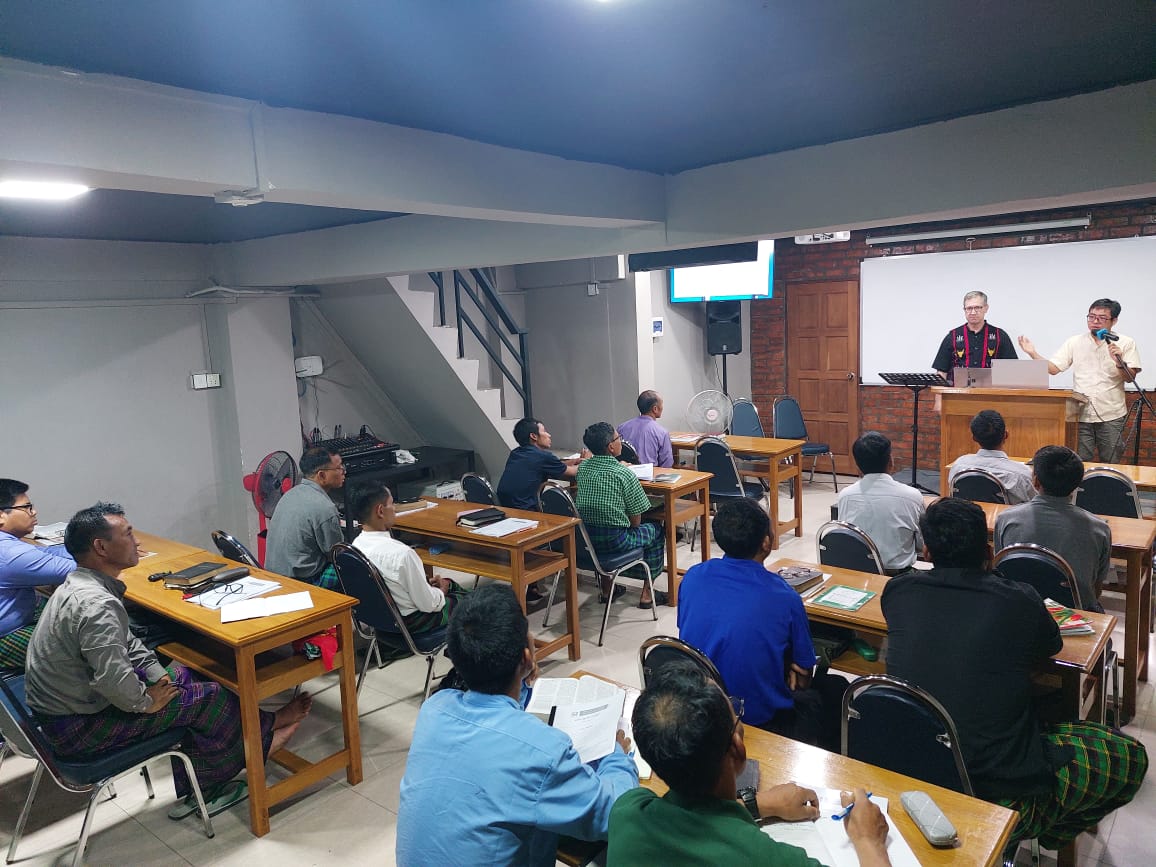 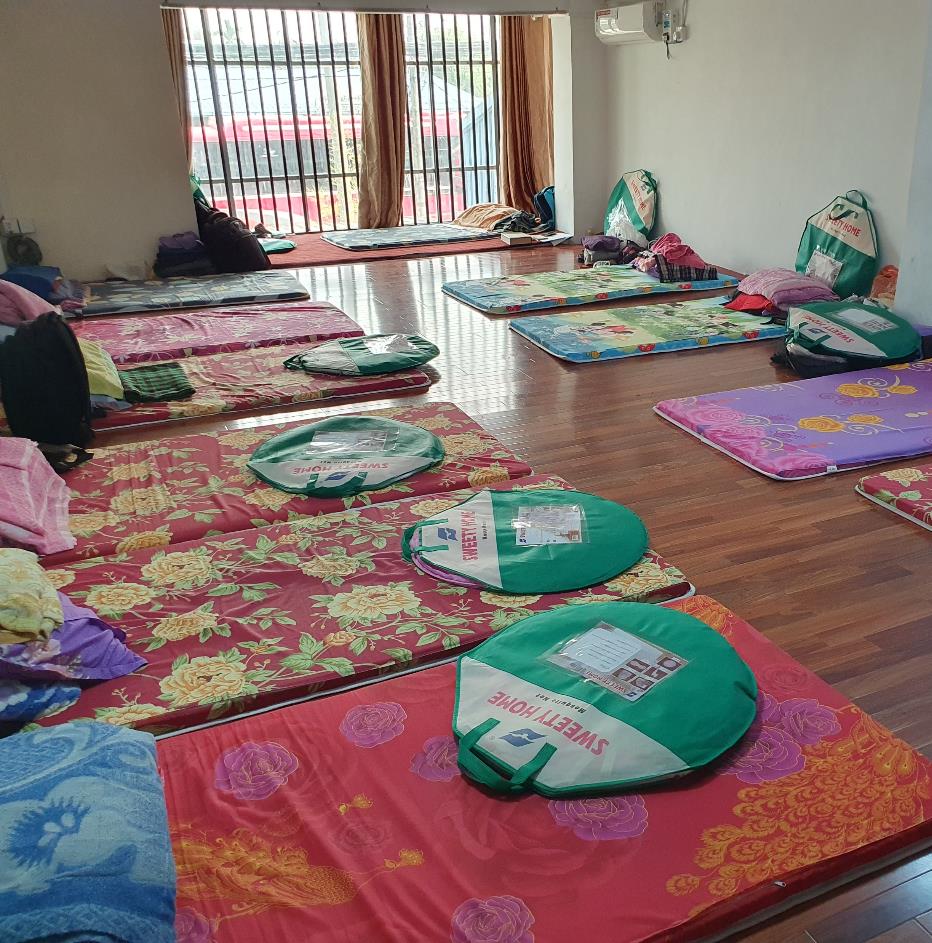 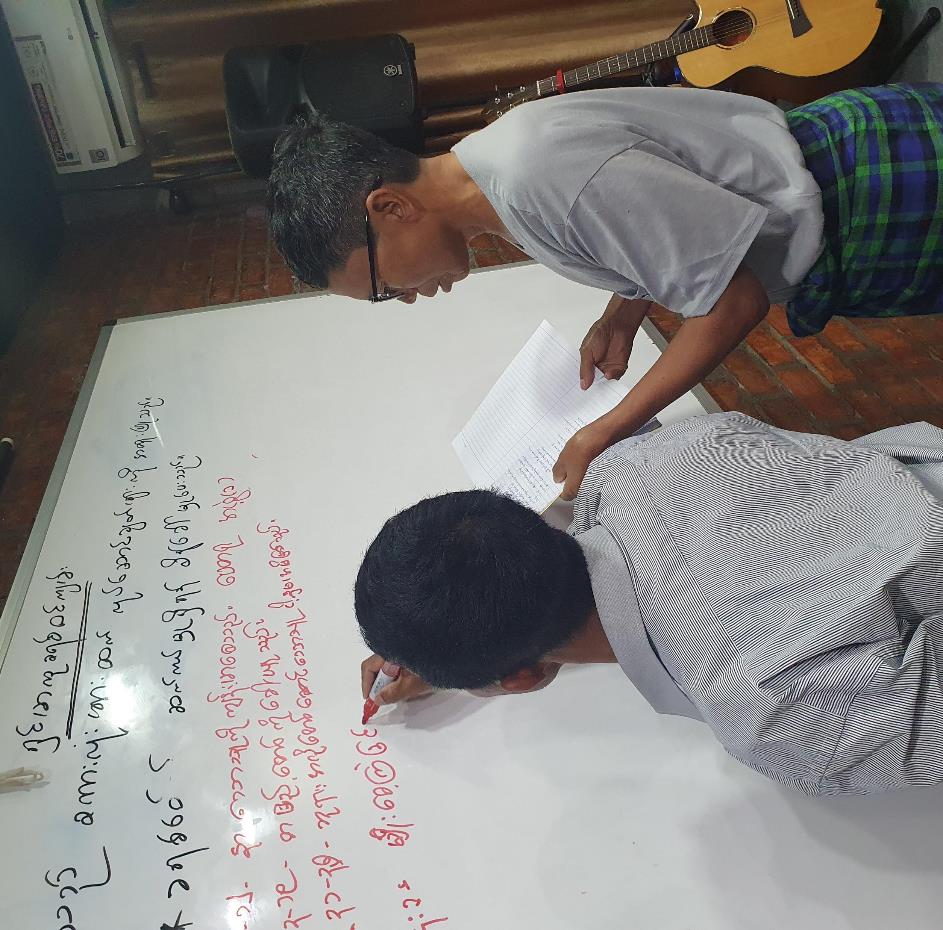 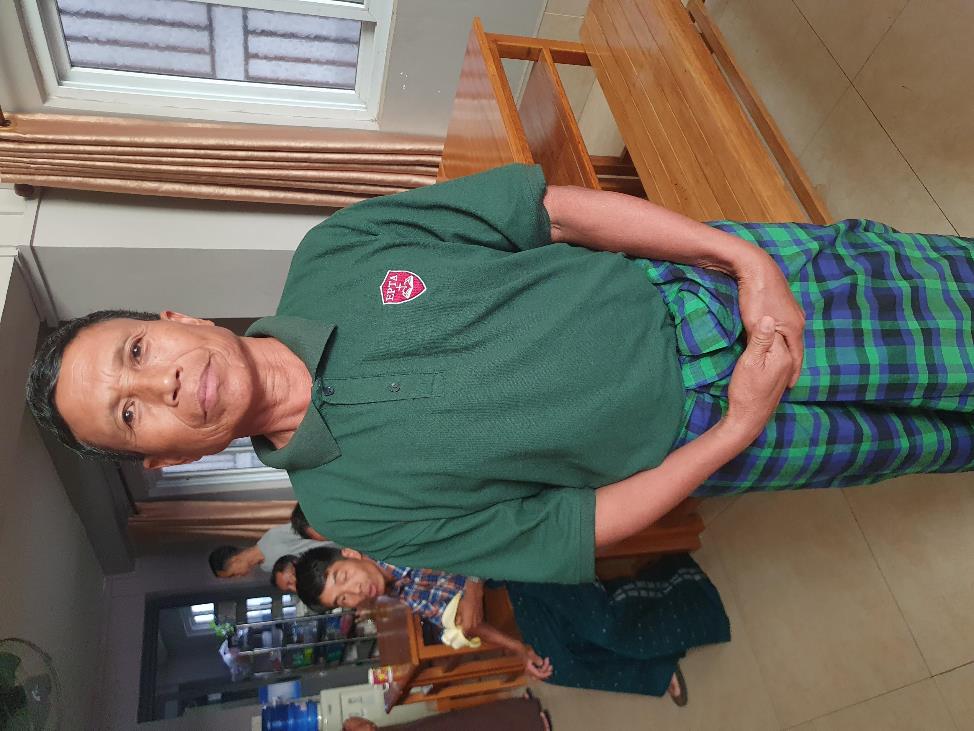 الله رجلاً يمتلك الله خطة
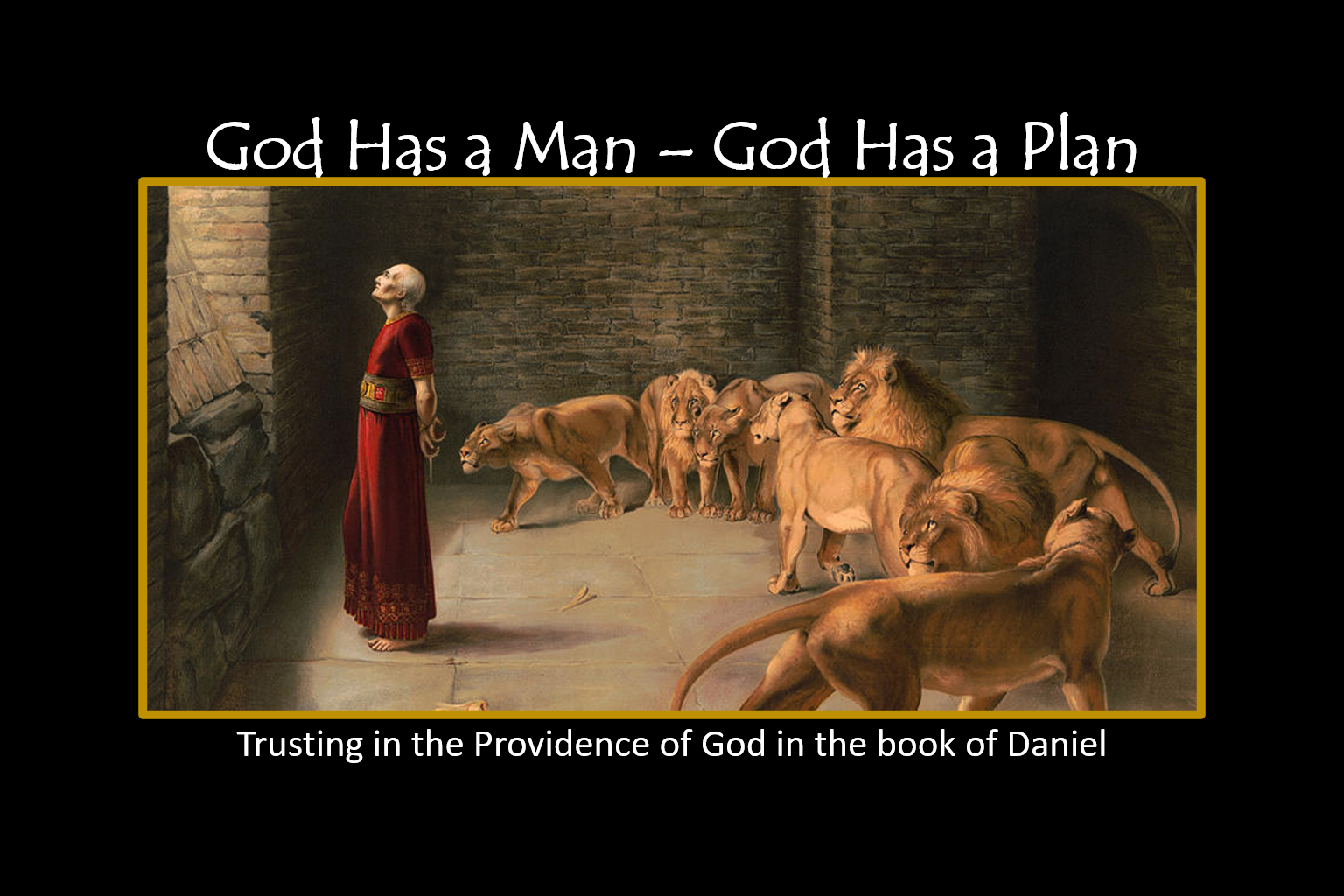 دانيال 1
الثقة بتدبير الله في سفر دانيال
رؤيا دانيال الثانية: الكبش والتيس
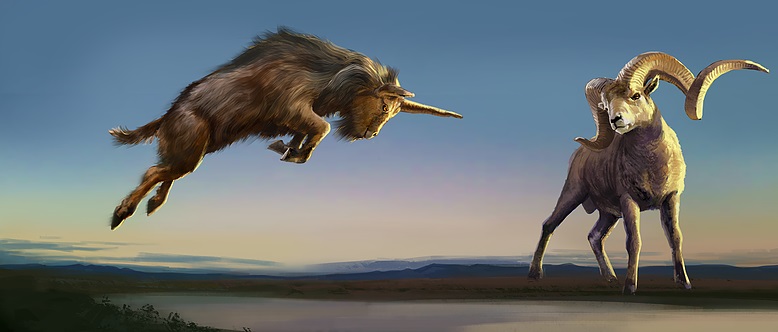 دانيال 8
رؤيا في الليل (8: 1-14)
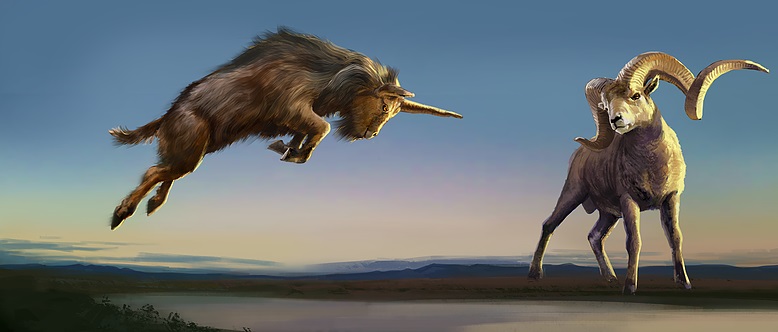 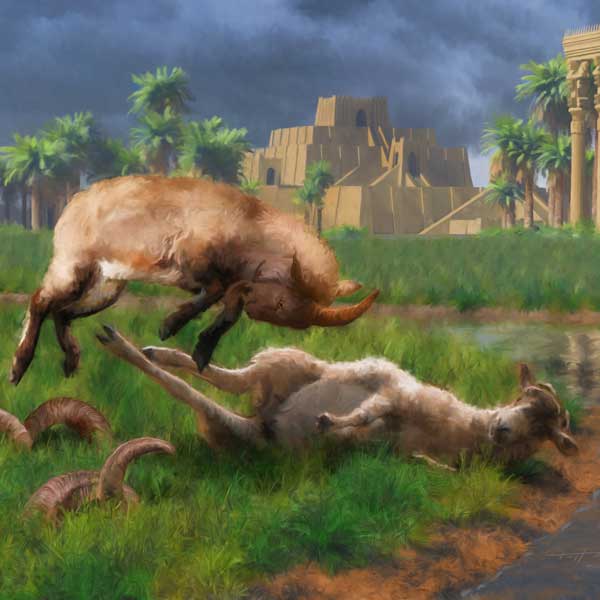 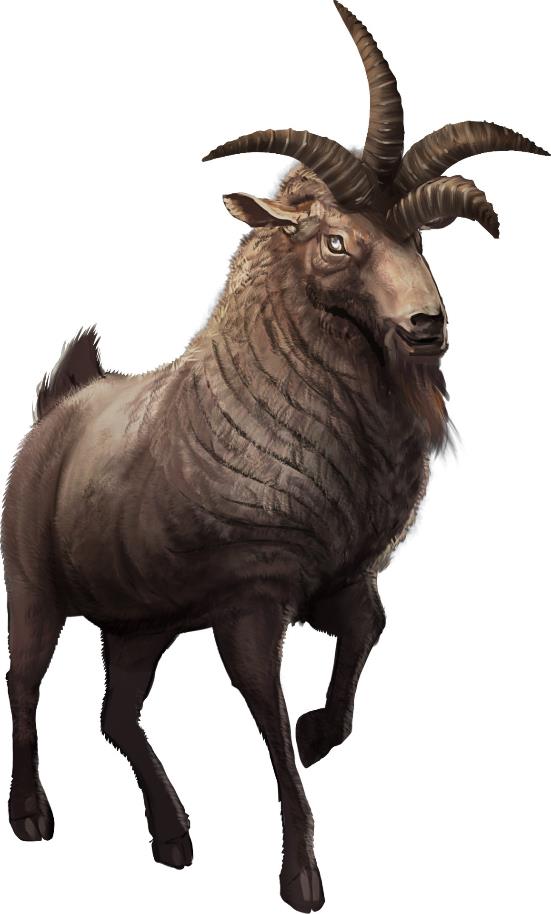 معنى الرؤيا: قوة القرن الصغير (٨: ١٥-٢٧)
القرنين = ملوك مادي           وفارس (القرن الأكبر)
القرن الكبير = الإسكندر الأكبر
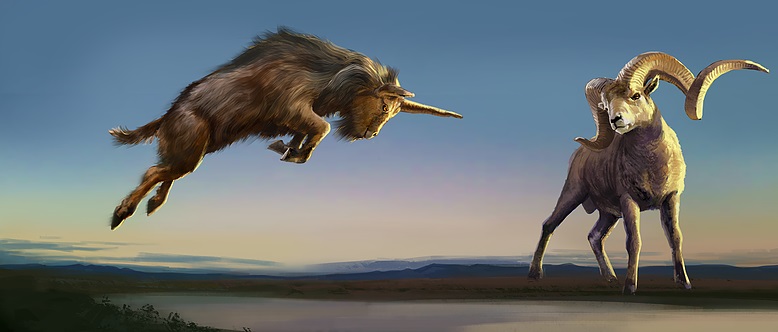 اليونان
مادي - فارس
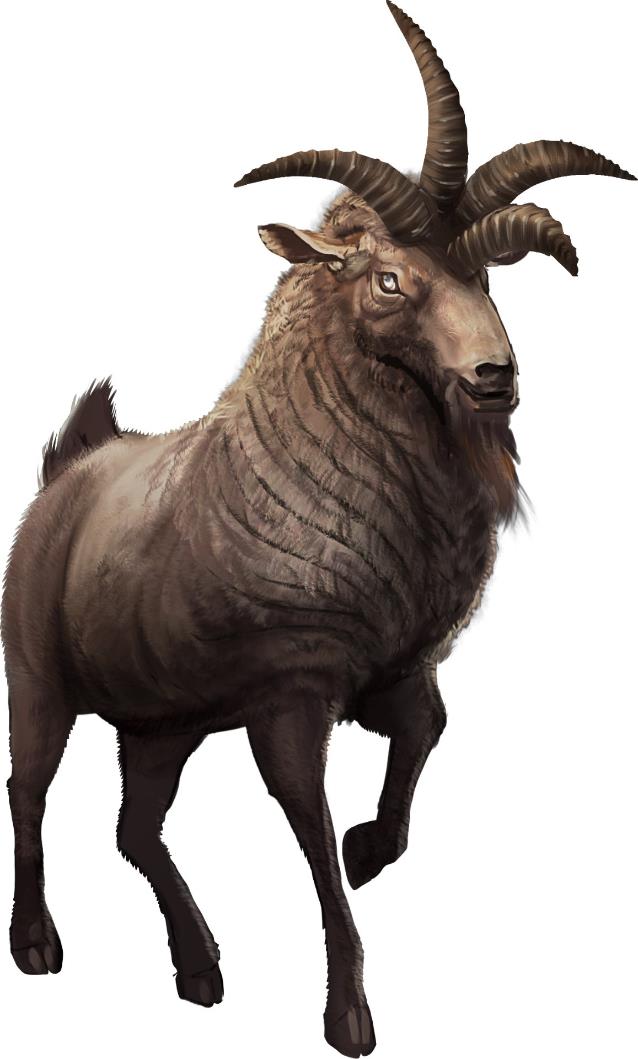 4 قرون = قادة الإسكندر اللاحقين:
سلوقس (الشرق)
كساندر (الغرب)
بطلومي (الجنوب)
ليسيماخوس (الشمال)
القرن الصغير الجديد = أنطيوخس الرابع     (أبيفانس)
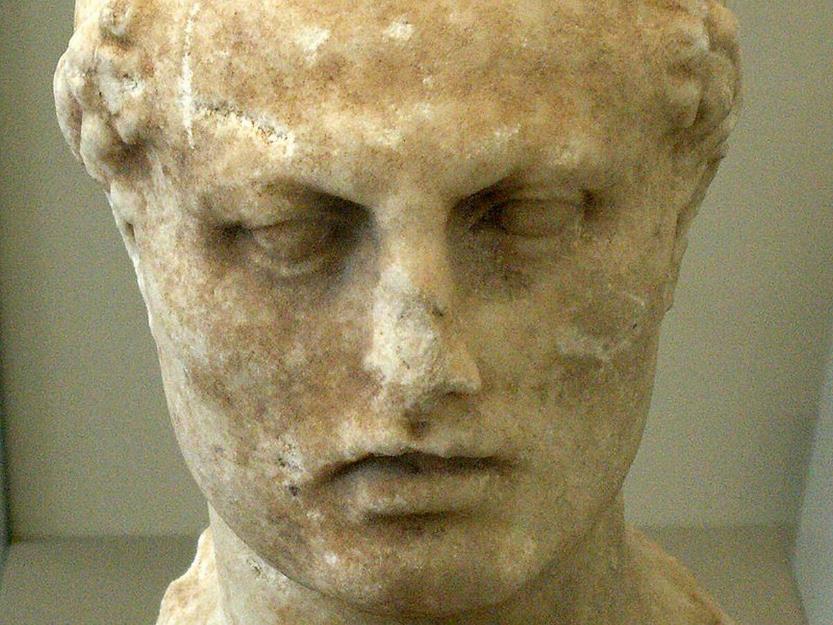 الجنود = إسرائيل
رب الجنود = الله
2300 صباح ومساء = +6 سنوات
يهوذا المكابي
الفريسيون = الإنفصاليون
الحانوكاه
متى 24: 15-16
15 فمتى نظرتم رجسة الخراب التي قال عنها دانيآل النبي قائمة في المكان المقدس - ليفهم القارئ – 16 فحينئذ ليهرب الذين في اليهودية إلى الجبال
المجرم			العمل			النتيجة		
فرعون من مصر		تدمير إسرائيل		احتفال الإنتصار: الفصح

هامان من فارس		 تدمير إسرائيل		احتفال الإنتصار: الفوريم

أنطيوخس من اليونان	تدمير إسرائيل		احتفال الإنتصار: الحانوكاه

ضد المسيح			تدمير إسرائيل		احتفال الزواج
Black
أحصل على هذا العرض التقديمي مجاناً
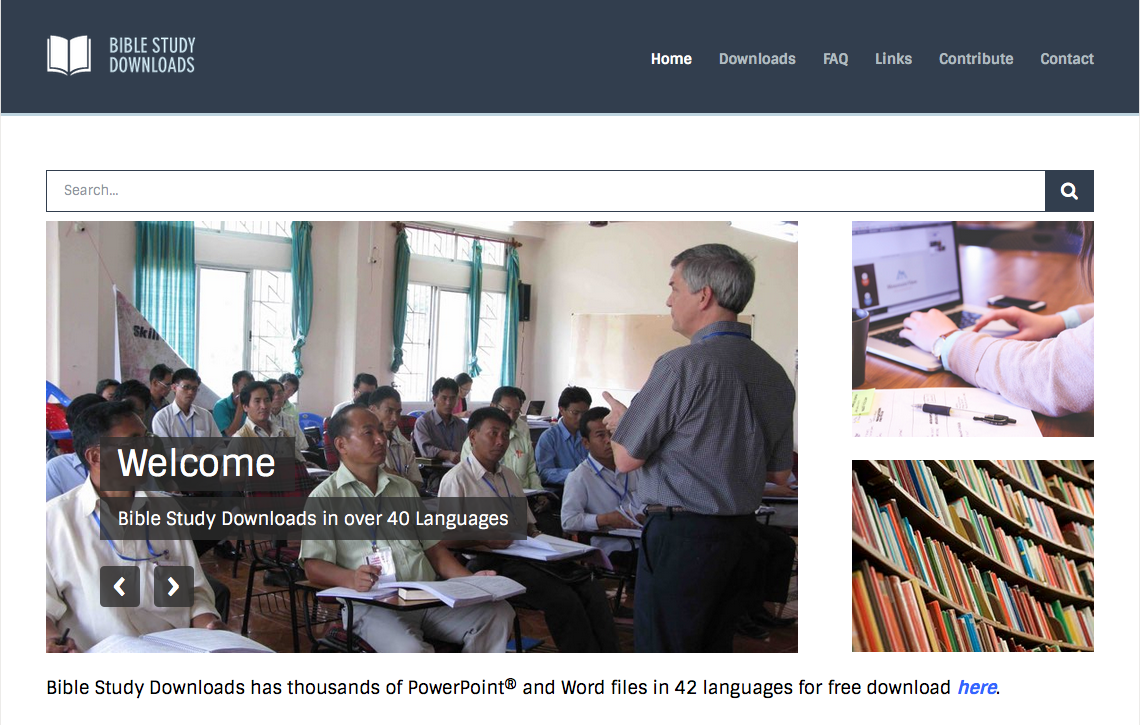 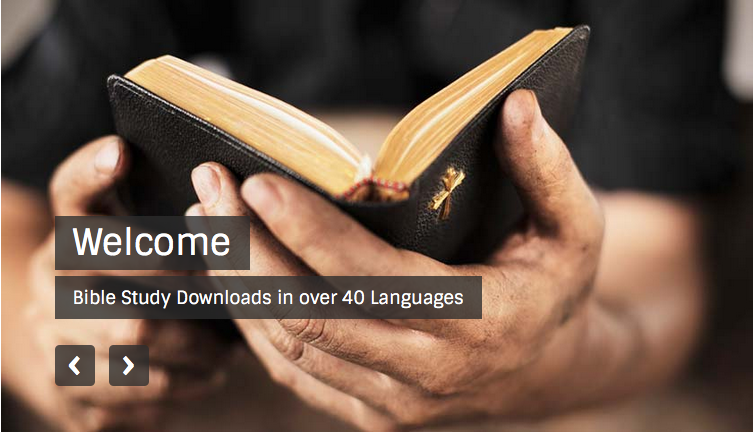 رابط وعظ العهد القديم على  BibleStudyDownloads.org
[Speaker Notes: OT Preaching (op)]